TIENG ANH 7
UNIT 2
PERSONAL INFORMATION
Section A 1-2-3
Objectives – Mục tiêu cần đạt
Be able to listen and read telephone number. (có thể nghe và đọc số điện thoại)
Listen and identify the telephone number of themselves and their friends. (nghe và nhận dạng số điện thoại của mình và của bạn bè.)
Practice listening, reading and writing skill. (luyện tập kỹ năng nghe, đọc và viết)
Chuẩn bị:
Từ vựng về số đếm và cách đọc số
Các học sinh chép trước từ vựng 
mới vào vở
New words
personal (adj)
information (n)
telephone directory (n)
telephone number (n)
soon ≠ late (adv)
call (v)
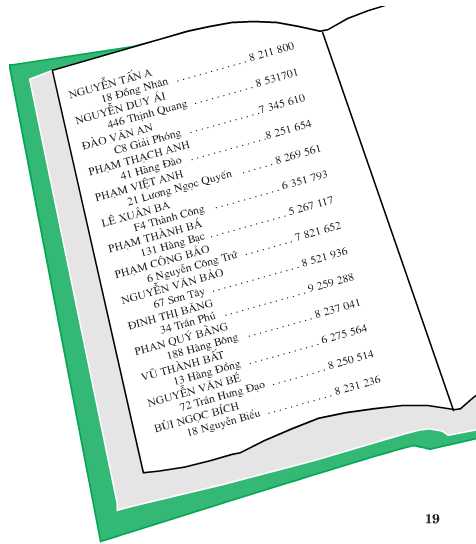 A1. Read
(page 19)
Telephone directory
Practice with a partner. 
Say the telephone number for these people
A2. Listen and write the telephone numbers. (page 20)
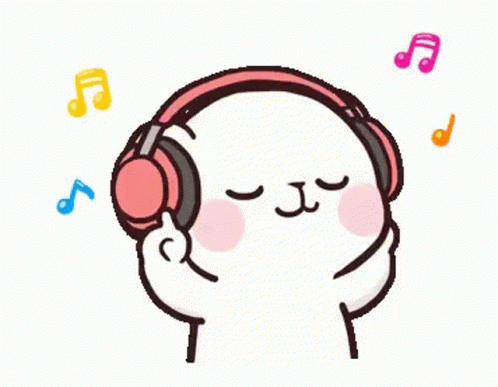 A3. Listen (page 20)
Lan: Excuse me, Hoa.
Hoa: Yes. Lan?
Lan: What’s your telephone 
number?
Hoa: 8 262 019.
Lan: Thanks. I'll call you soon.
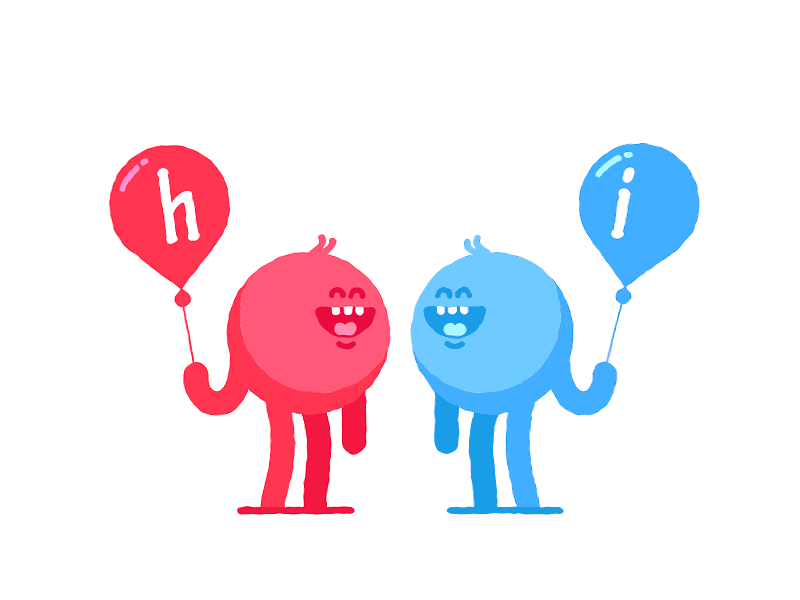